«Нормативно-правовые документы, регламентирующие образование лиц с ОВЗ»

Директор МБКДУ «ЦПППН», учитель-дефектолог
Журавлева Наталья Николаевна
Система  образования детей с ОВЗ.
Развитие системы образования в нашей стране  реализуется через изменения на законодательном, организационном и методическом уровнях, предусматривает дальнейшее совершенствование подходов к обучению детей с ОВЗ и инвалидностью.     
    К обучающимся с ОВЗ относятся разные категории детей, в том числе дети с тяжелыми нарушениями речи.
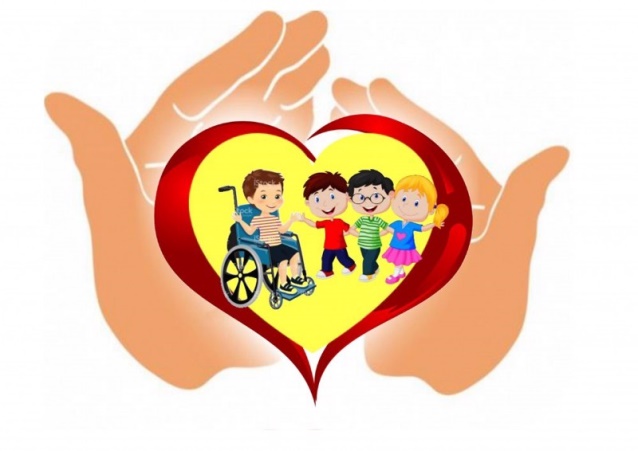 2
Обучающийся с ограниченными 
возможностями здоровья - это
физическое лицо, имеющее недостатки в физическом и (или) психологическом развитии, подтвержденные психолого – медико - педагогической комиссией и препятствующие получению образования без создания специальных условий. 
Статус «ОВЗ»  присваивает психолого – медико – педагогическая комиссия.
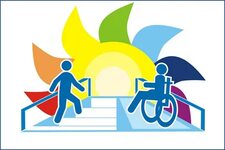 3
Инвалид - это
лицо, которое имеет нарушение здоровья со стойким расстройством функций организма, обусловленное заболеваниями, последствиями травм или дефектами приводящее к ограничению жизнедеятельности и вызывающие  необходимость его социальной защиты.
Статус инвалида гражданам России присваивает Бюро медико-социальной экспертизы.
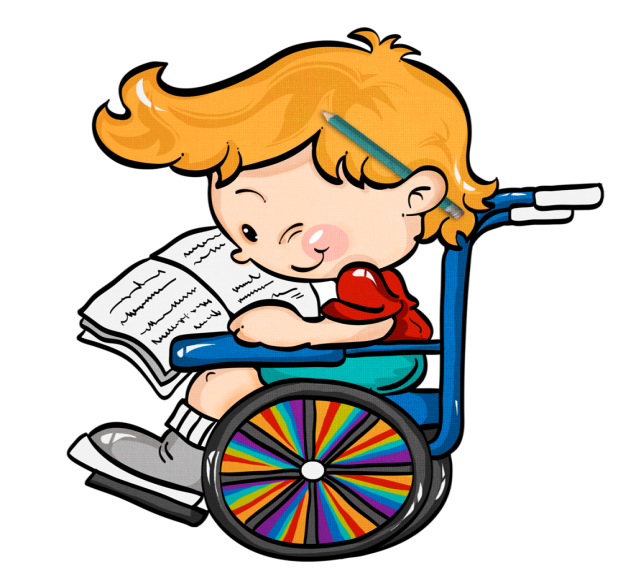 4
Дети с ОВЗ на территории СГО
В современных условиях  проблема увеличения контингента детей с ограниченными возможностями здоровья, в том числе детей с речевыми нарушениями неуклонно растет во всем мире, равно, как и в нашем городе.
На территории Соликамского городского округа   функционирует дифференцированная сеть образовательных учреждений различной направленности, в которой на конец 2021-2022  учебного года обучался 1041   ребенок  со статусом « ОВЗ». 
В том числе: 316 детей дошкольного возраста, детей школьного возраста  со статусом ОВЗ 725 человек. 
 Данные дети воспитываются и обучаются по АООП ДО , НОО и ООО различных нозологий. Из них 26человек обучаются по АООП обучающихся с ТНР.
5
Массовые диагностики на территории СГО
По итогам массовых логопедических диагностик на начало  2021-2022 учебного года обследовано  5217 детей , из них детей дошкольного возраста  - 2615 человек; детей  школьного возраста- 2602 . 
Выявлено с нарушениями речи – 3125 детей, что составляет 59,9 % от общего количества, из них детей дошкольного возраста – 2234 , что составляет 85 % от общего количества;
Детей школьного возраста -891, что составляет 34% от общего количества .
Получали логопедическую помощь в условиях логопунктов МОУ-1184 человека. Из них детей дошкольного возраста- 809, что составляет 36% от общего количества ; школьного возраста- 375, что составляет 14 % от общего количества.
6
Право на образование детей с ОВЗ
Следует отметить, что количество детей с   ОВЗ ежегодно увеличивается. 
И следует отметить, самая многочисленная категория детей со статусом ОВЗ- это дети с задержкой психического развития.
Новая образовательная политика нашей страны способствует совершенствованию образования указанной категории  детей  и повышению эффективности оказания психолого – педагогической , медицинской и социальной помощи.
           
Право детей с ограниченными возможностями здоровья ( далее ОВЗ) и с инвалидностью на образование регламентирует законодательный акт Федеральный закон от 29 декабря 2012 г. № 273 – ФЗ « Об образовании в Российской Федерации», который обязывает федеральные  государственные органы, органы государственной власти субьектов  Российской Федерации и органы местного самоуправления создавать необходимые условия для получения без дискриминации качественного образования лицами названных категорий, для коррекции нарушений развития и социальной адаптации.
7
Право на образование детей с ОВЗ
в целях реализации права каждого человека на образование федеральными государственными органами, органами государственной власти субьектов Российской Федерации и органами местного самоуправления « создаются необходимые условия для получения без дискриминации качественного образования лицами с ограниченными возможностями здоровья, для коррекции нарушений развития и социальной адаптации, оказания ранней коррекционной помощи на основе специальных педагогических подходов и наиболее подходящих для этих лиц языков, методов и способов общения и условия, в максимальной степени способствующие получению образования определенного уровня и определенной направленности, а также социальному развитию этих лиц, в том числе посредством  организации инклюзивного образования лиц с ограниченными возможностями здоровья»
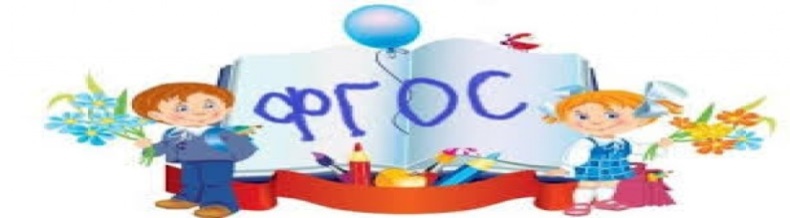 8
Статья  79  ч. 3  Закона « Об образовании в Российской Федерации 
«Организация получения образования обучающимися с ограниченными возможностями здоровья»
1. Содержание образования и условия организации обучения и воспитания обучающихся с ограниченными возможностями здоровья определяются адаптированной образовательной программой, а для инвалидов также в соответствии с индивидуальной программой реабилитации инвалида.
2. Общее образование обучающихся с ограниченными возможностями здоровья осуществляется в организациях, осуществляющих образовательную деятельность по адаптированным основным общеобразовательным программам. 
В таких организациях создаются специальные условия для получения образования указанными обучающимися.
3. Под специальными условиями для получения образования обучающимися с ограниченными возможностями здоровья в настоящем Федеральном законе понимаются условия обучения, воспитания и развития таких обучающихся, включающие в себя использование специальных образовательных программ и методов обучения и воспитания, специальных учебников, учебных пособий и дидактических материалов, специальных технических средств обучения коллективного и индивидуального пользования, предоставление услуг ассистента (помощника), оказывающего обучающимся необходимую техническую помощь, проведение групповых и индивидуальных коррекционных занятий, обеспечение доступа в здания организаций, осуществляющих образовательную деятельность, и другие условия, без которых невозможно или затруднено освоение образовательных программ обучающимися с ограниченными возможностями здоровья.
9
Статья  79  ч. 3  Закона « Об образовании в Российской Федерации 
«Организация получения образования обучающимися с ограниченными возможностями здоровья»
4. Образование обучающихся с ограниченными возможностями здоровья может быть организовано как совместно с другими обучающимися, так и в отдельных классах, группах или в отдельных организациях, осуществляющих образовательную деятельность.
 
Необходимость создания образовательных условий  для обучающихся с ОВЗ отражается в рекомендациях ТПМПК в соответствии с Приказом Минобрнауки  России  от сентября 2013 г.№ 1082 «  Об утверждении Положения о психолого-медико – педагогической комиссии».
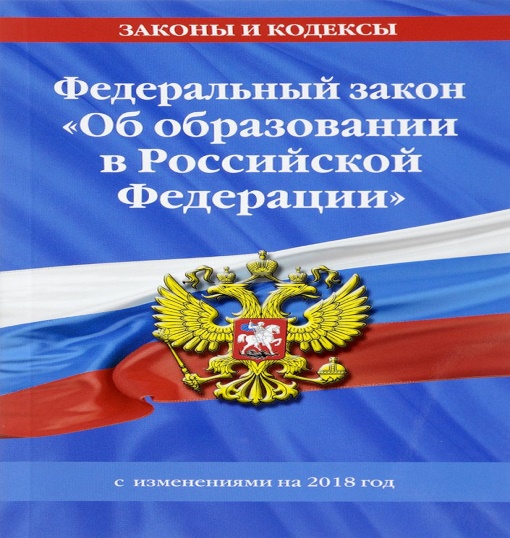 10
Федеральный государственный 
образовательный стандарт (ФГОС) - это
совокупность обязательных требований к образованию определенного уровня и (или) к профессии, специальности и направлению подготовки, утвержденных федеральным органом исполнительной власти, осуществляющим функции по выработке государственной политики и нормативно-правовому регулированию в сфере образования.

По ФГОС пишут учебники и методички, определяют, сколько времени уделить тому или иному предмету, решают, как проводить аттестации и какие задания будут на ЕГЭ.
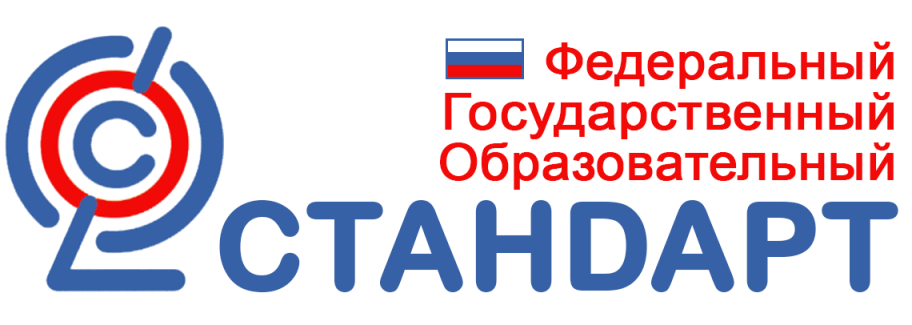 11
ФГОС - это фундамент 
образовательного процесса
Приказ  Минобрнауки  РФ от 19 декабря 2014г № 1598 
«Об утверждении федерального государственного образовательного стандарта начального общего образования обучающихся с ограниченными возможностями  здоровья».

Приказ Минобрнауки РФ от 19 декабря 2014 г. № 1599 
« Об утверждении федерального государственного образовательного стандарта образования обучающихся с умственной отсталостью (интеллектуальными нарушениями)».
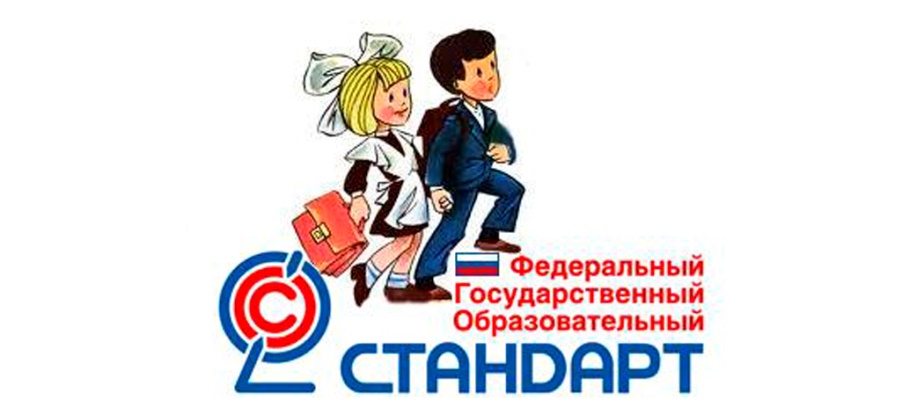 12
Предмет регулирования ФГОС НОО 
обучающихся с ОВЗ
Предмет регулирования ФГОС НОО обучающихся с ОВЗ – отношения в сфере образования следующих групп обучающихся: 
глухие, слабослышащие, позднооглохшие обучающиеся;
слепые, слабовидящие обучающиеся;
обучающиеся с тяжелыми нарушениями речи (ТНР);
обучающиеся с нарушениями опорно-двигательного аппарата (НОДА);
обучающиеся с задержкой психического развития (ЗПР); 
обучающиеся с расстройствами аутистического спектра (РАС);
13
Предмет регулирования ФГОС НОО 
обучающихся с ОВЗ
Предмет регулирования ФГОС образования обучающихся с умственной отсталостью (интеллектуальными нарушениями)– отношения в сфере образования следующих групп обучающихся с умственной отсталостью (интеллектуальными нарушениями): 
обучающиеся с легкой умственной отсталостью (интеллектуальными нарушениями);
обучающиеся с умеренной, тяжелой, глубокой умственной отсталостью (интеллектуальными нарушениями);
обучающиеся с тяжелыми и множественными нарушениями развития (ТМНР).
14
Варианты АООП обучающихся с ОВЗ 
различных нозологий
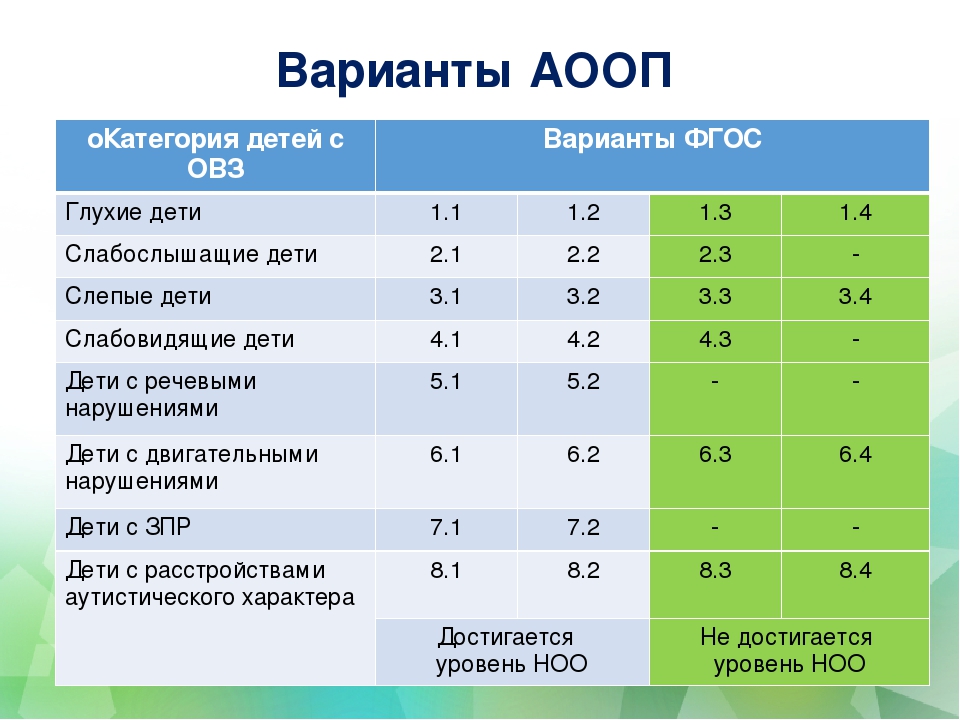 15
Варианты АООП обучающихся с ОВЗ 
различных нозологий
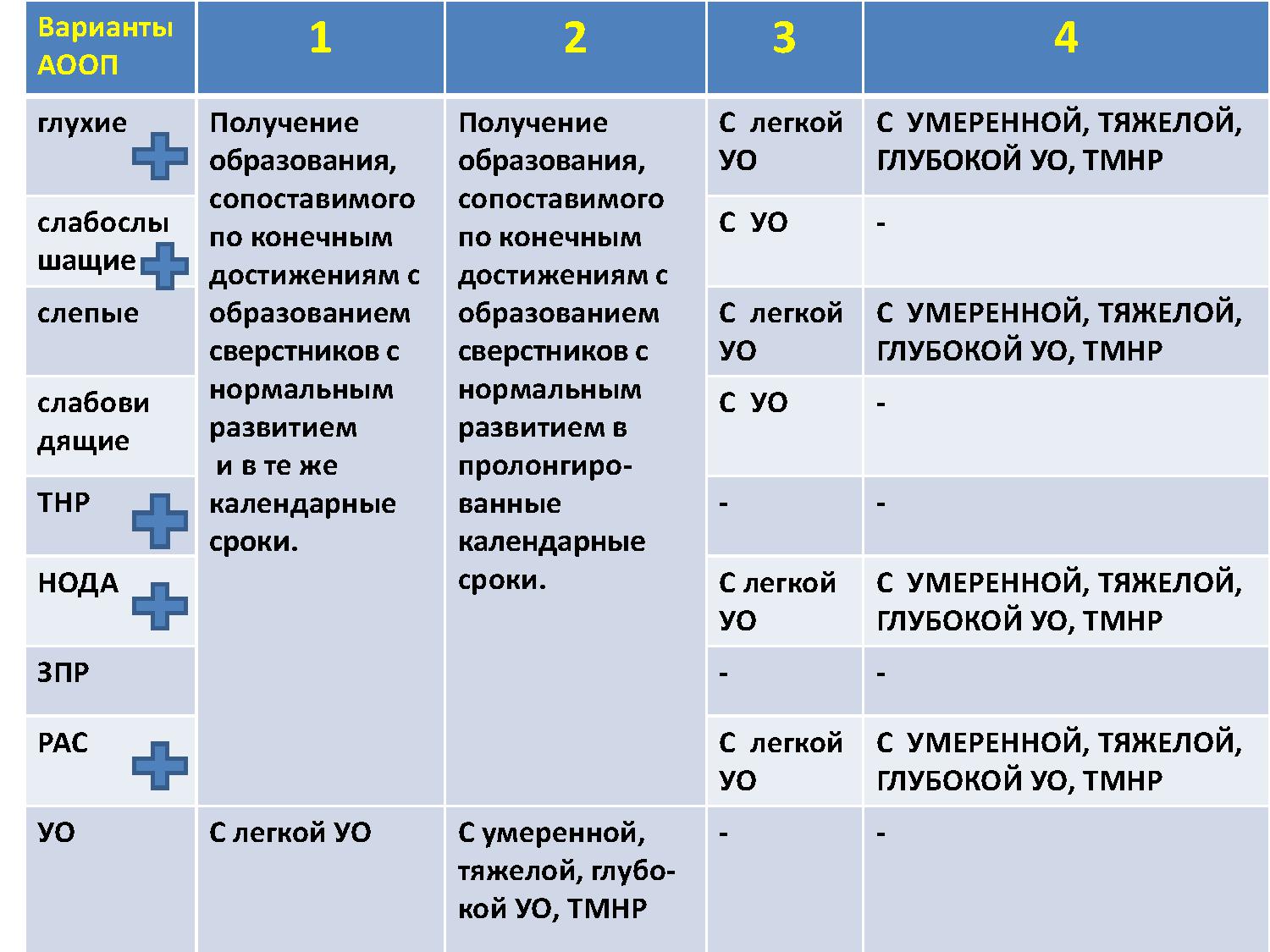 16
В каких случаях ПМПК рекомендует АООП 
для обучающихся с различными нозологиями
Если у ребенка выявлены особенности развития, подтвержденные врачом психиатром и территориальной психолого-медико-педагогической комиссией (ТПМПК), квалифицируемые как ОВЗ, то такому ребенку рекомендуется обучение по образовательной программе, учитывающей его трудности, «приспособленной» к наличию особых образовательных потребностей. Такая адаптированная основная общеобразовательная программа далее будет обозначаться как АООП определенного вида, основой определения которой является клиническая сущность имеющихся у ребенка нарушений.
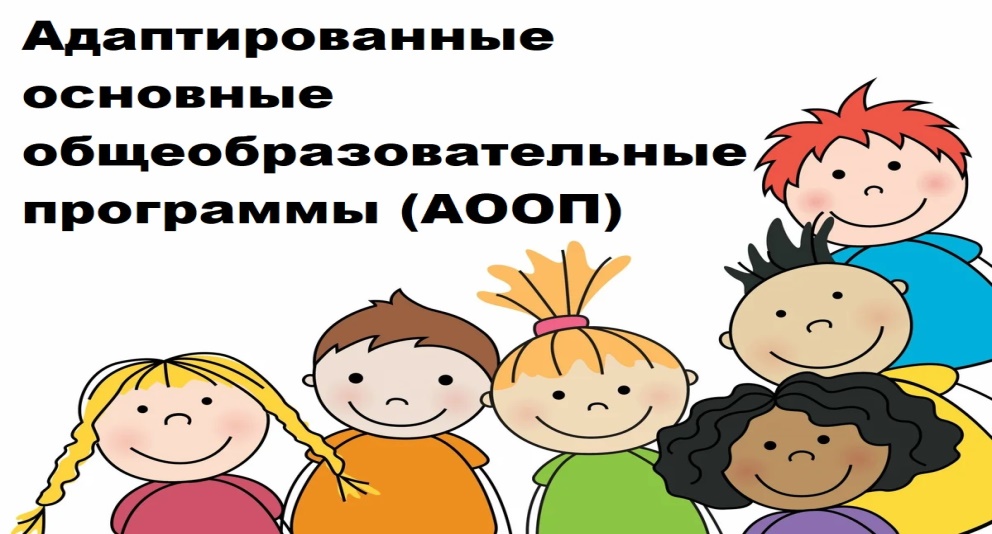 17
АООП НОО для обучающихся с тяжелыми нарушениями речи (ТНР), 1 или 2 вариант.
Вариант 5.1. предполагает обучение в общеобразовательном классе по общей программе при обязательном наличии логопедического сопровождения, осуществляемого в совместной работе учителя-логопеда с учителем. Предназначен для обучающихся с фонетико-фонематическим или фонетическим недоразвитием речи (сложная дислалия; легкая степень выраженности дизартрии, заикания; ринолалия), дети с общим недоразвитием речи III — IV уровней речевого развития (выделенных             Р.Е. Левиной и Т.Б. Филичевой), у которых, как правило, оказываются нарушенными все компоненты языка, дети с нарушениями чтения и письма при сохранном интеллекте.
Ребенок получает образование, полностью соответствующее по итоговым достижениям к моменту завершения обучения образованию сверстников с нормальным речевым развитием, находясь в их среде и в те же сроки обучения. Срок освоения АООП составляет 4 года.
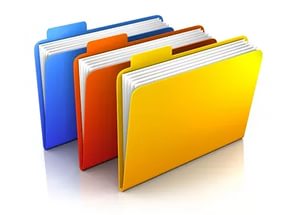 18
АООП НОО для обучающихся с тяжелыми нарушениями речи (ТНР), 1 или 2 вариант.
То есть, ребенок учится в классе со своими сверстниками, в том числе с теми у которых нет ограниченных возможностей здоровья, учится по абсолютно той же программе по всем предметам, имеет тот же объем заданий по предметам, что и все другие дети, обучающиеся в классе. Иными словами, он такой же ученик класса, как и все остальные ученики этого класса.
При этом  ребенок проходит особую коррекционную программу вне учебных часов по предметам. Эта программа направлена на то, чтобы обеспечить ребенку удовлетворение его особых потребностей в связи с тяжелыми нарушениями речи. Содержание коррекционно-развивающей работы для каждого обучающегося определяется с учетом его особых образовательных потребностей на основе рекомендаций психолого-медико-педагогической комиссии, индивидуальной программы реабилитации ( при наличии статуса инвалидности). Обучающимся с ТНР обязательно предусмотрено логопедическое сопровождение.
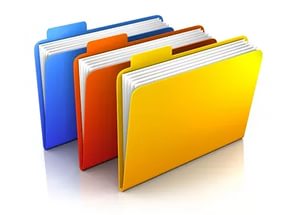 19
АООП НОО для обучающихся с тяжелыми нарушениями речи (ТНР), 1 или 2 вариант.
Вариант 5.2. предназначен для обучающихся с тяжелыми нарушениями речи, находящихся на II и III уровнях речевого развития (по Р.Е. Левиной), являющихся следствием алалии, афазии, дизартрии, ринолалии, заикания. Показанием для выбора этого варианта являются также тяжелые нарушения чтения и письма. Этот же вариант рекомендуется обучающимся, не имеющим общего недоразвития речи при тяжелой степени выраженности заикания, однако для них дополнительный год обучения в первом классе не предусматривается.
В зависимости от уровня речевого развития в образовательной организации существуют два отделения:
I отделение - для обучающихся с алалией, афазией, ринолалией, дизартрией и заиканием, имеющих общее недоразвитие речи и нарушения чтения и письма, препятствующие обучению в общеобразовательных организациях.
II отделение - для обучающихся с тяжелой степенью выраженности заикания при нормальном развитии речи.
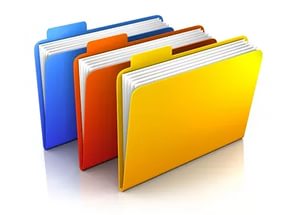 20
АООП НОО для обучающихся с тяжелыми нарушениями речи (ТНР), 1 или 2 вариант.
Срок освоения варианта 5.2 АООП НОО для обучающихся с ТНР составляет:
в I отделении 5 лет (I дополнительный – 4 классы), 
во II отделении 4 года (I – 4 классы).

Для обучающихся с ТНР, не имевших дошкольной подготовки и (или) по уровню своего развития не готовых к освоению программы I класса, предусматривается I дополнительный класс. Выбор продолжительности обучения (за счет введения I дополнительного класса) на I отделении (4 года или 5 лет) остается за образовательной организацией.
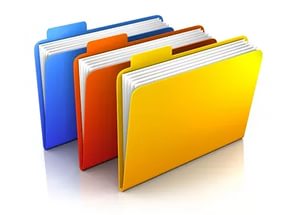 21
Особенности обучения по АООП обучающихся с ТНР
Для обучающихся с ТНР на I отделении варианта 5.2 обязательной частью учебного плана не предусматриваются часы на изучение учебного предмета «Иностранный язык».
Обучающийся с ТНР, осваивающий вариант 5.2, полностью включен в общий образовательный поток (инклюзия) и по окончании школы может получить такой же документ об образовании, как и его здоровые сверстники. Осваивая основную образовательную программу, требования к которой установлены действующим ФГОС, обучающийся с ТНР (вариант 5.2) имеет право на прохождение текущей, промежуточной и государственной итоговой аттестации в иных формах.
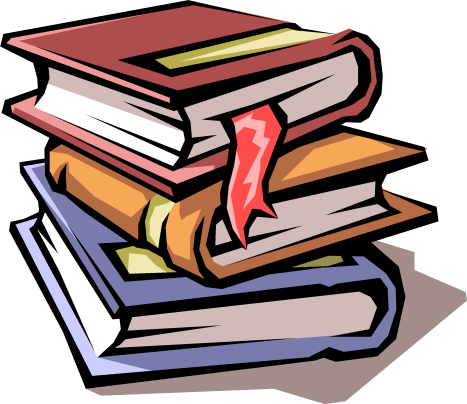 22
Особенности обучения по АООП обучающихся с ТНР
Эти специальные условия конкретизируются применительно и к особенностям обучающихся с ТНР по варианту 5.1. В случае необходимости среда и рабочее место обучающегося с ТНР должны быть специально организованы в соответствии с особенностями ограничений его здоровья. 
Срок освоения АООП НОО для детей с ТНР (вариант 5.2) может быть увеличен с учетом особенностей психофизического развития и индивидуальных возможностей детей (в соответствии с рекомендациями ТПМПК).
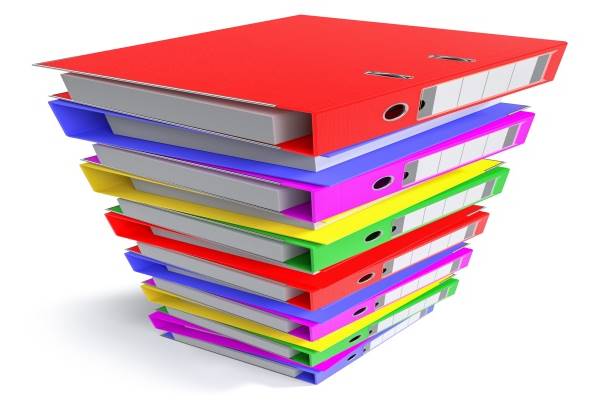 23
Обновленные  ФГОС  НОО и ФГОС ООО
В настоящее время Минпросвещения России разработан новый федеральный государственный стандарт основного общего образования ( утвержден приказом Министерства просвещения Российской Федерации от 31 мая 2021 г. № 287, далее – ФГОС ООО), обеспечивающий, в том числе, преемственность с ФГОС НОО обучающихся с ОВЗ.
       В соответствии с обновленными ФГОС НОО и ФГОС ООО , в 2022 / 2023 учебном году обучающиеся 1-х и 5-х классов общеобразовательных организации начнут освоение образовательных программ по обновленным федеральным государственным образовательным стандартом начального общего и основного общего образования (далее соответственно – обновленный ФГОС НОО и обновленный ФГОС ООО).
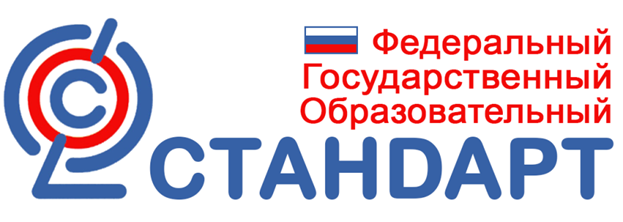 24
Обновленные ФГОС НОО и ФГОС ООО
Переход на обновленный ФГОС НОО обучающихся с ОВЗ 1-х классов не предусматривается. Обучение обучающихся с ОВЗ осуществляется  в соответствии с ФГОС НОО обучающихся с ОВЗ ( Приказ  Минобрнауки России от19.12.2014 г. № 1598 « Об утверждении федерального государственного образовательного стандарта начального  общего образования обучающихся с ограниченными возможностями здоровья», обучающихся с умственной отсталостью- в соответствии с Приказом Минобрнауки России от 19.12.2014 г. № 1599 « Об утверждении федерального государственного образовательного стандарта образования обучающихся с умственной отсталостью ( интеллектуальными нарушениями)  
С 01.09.2022 г. обучающиеся с ОВЗ 5-х классов переходят на обновленный ФГОС ООО. Обучение детей с ОВЗ ведется по Примерным адаптированным основным общеобразовательным программам основного общего образования ( далее- ПАООП ООО).
25
В реестре примерных 
основных общеобразовательных программ 
( http: // fgosreestr. ru) 
размещены 14 вариантов ПАООП ООО:
3 варианта АООП ООО для обучающихся с нарушением слуха;
4 варианта АООП ООО для обучающихся с нарушениями зрения;
2 варианта АООП ООО для обучающхся с ТНР;
1 вариант АООП ООО для обучающихся с ЗПР;
2 вари анта АООП ООО для обучающихся с НОДА;
2 варианта АООП ООО для обучающихся с РАС.
26
Оказание логопедической помощи
Распоряжением Минпросвещения России от 06.08.2020 № Р-75 « Об утверждении примерного Положения об оказании логопедической помощи в организациях, осуществляющих деятельность» регламентировано количество штатных единиц  учителей-логопедов в образовательной организации, предельная наполняемость групповых и подгрупповых занятий, периодичность проведения логопедических занятий, продолжительность логопедических занятий, перечень обязательной документации организации при оказании логопедической помощи и примерные образцы  ( согласие родителя обучающегося на проведение логопедической диагностики, заявление на проведение логопедических занятий, образец педагогической характеристики на обучающегося  для ППк/ учителя-логопеда, рекомендации по оснащению помещений для логопедических занятий.
27
Количество штатных единиц учителей-логопедов определяется локальным нормативным актом организации (школы), исходя из:
количества обучающихся, имеющих заключение ТПМПК с рекомендациями об обучении по АООП для обучающихся  с ОВЗ из рекомендуемого расчета 1 штатная единица учителя-логопеда на 6-12 указанных обучающихся;
количества обучающихся, имеющих заключение ППк и ( или ) ТПМПК с рекомендациями об оказании психолого-педагогической помощи обучающимся, испытывающим трудности в освоении ООП, развитии и социальной адаптации. ( проведении коррекционных занятий с учителем-логопедом) из рекомендуемого расчета 1 штатная единица учителя-логопеда на 25 таких обучающихся;
количества обучающихся , имеющих высокий риск возникновения нарушений речи, выявленный по итогам логопедической диагностики, проведенной учителем- логопедом Организации ( школы), из рекомендуемого расчета 1 штатная единица учителя-логопеда на 25 таких обучающихся;
28
Рекомендуемая периодичность проведения логопедических занятий:
для обучающихся с ОВЗ, имеющих заключение ТПМПК с рекомендацией об обучении по адаптированной основной образовательной программе начального или основного  общего образования, определяется выраженностью речевого нарушения и требованиями адаптированной основной общеобразовательной программы и составляет (в форме групповых и (или) индивидуальных занятий) не менее трех логопедических занятий в неделю для обучающихся с тяжелыми нарушениями речи и не менее одного-двух логопедических занятий в неделю для других категорий обучающихся с ОВЗ;
29
Рекомендуемая периодичность проведения логопедических занятий:
для обучающихся, имеющих заключение ППк и (или) ТПМПК с рекомендациями об оказании психолого-педагогической помощи обучающимся, испытывающим трудности в освоении основных общеобразовательных программ, развитии и социальной адаптации (проведении коррекционных занятий с учителем-логопедом), определяется выраженностью речевого нарушения и составляет (в форме групповых и индивидуальных занятий) не менее двух логопедических занятий в неделю;
 для обучающихся, имеющих риск возникновения нарушений речи, выявленных по итогам логопедической диагностики, определяется (в форме групповых и (или) индивидуальных занятий) в соответствии с программой психолого-педагогического сопровождения, разработанной и утвержденной образовательной организацией.
30
Продолжительность групповых логопедических занятий:
35- 40 минут с обучающимися 1-х классов;
40 -45минут с обучающимися 2 – 4-х классов;
продолжительность индивидуального занятия – 20 – 40 минут;
между групповыми занятиями допускаются перерывы в                         10-15 минут, между индивидуальными занятиями 5-10 минут.  Время перерывов между групповыми и индивидуальными занятиями учитель-логопед может использовать для того, чтобы: сопровождать детей, проверить письменные работы, подготовить наглядный материал.
периодичность и продолжительность групповых, подгрупповых и индивидуальных логопедических занятий зависит от режима работы школы и определяется тяжестью речевого дефекта.
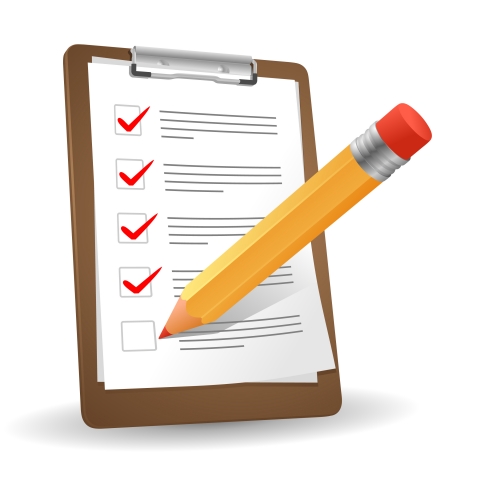 Индивидуальные логопедические занятия:
с обучающимися, имеющими общее недоразвитие речи, не менее 3-х раз в неделю;
с обучающимися, имеющими дефекты речи, обусловленные нарушением строения и подвижности органов речевого аппарата (дизартрия, ринолалия), не менее 3-х раз в неделю. По мере формирования произносительных навыков у этих обучающихся занятия с ними проводятся в группе. При этом занятия с указанными обучающимися не могут проводиться в одной группе с заикающимися обучающимися и обучающимися с недостатками произношения отдельных звуков.;
с обучающимися, имеющими фонетико-фонематическое недоразвитие речи или фонематическое недоразвитие речи, не менее 2-3-х раз в неделю;
с обучающимися, имеющими фонетические дефекты, не менее 1-2-х раз в неделю.
Групповые логопедические занятия:
с обучающимися, имеющими общее недоразвитие речи, нарушения чтения и письма, обусловленные общим недоразвитием речи, не менее 3-х раз в неделю;
с обучающимися, имеющими фонетико-фонематическое недоразвитие речи или фонематическое недоразвитие речи, нарушения чтения и письма, обусловленные фонетико-фонематическим или фонематическим недоразвитием речи, не менее 2-3-х раз в неделю;
с обучающимися, имеющими фонетические дефекты, не менее 1-2-х раз в неделю;
с заикающимися обучающимися не менее 3-х раз в неделю.
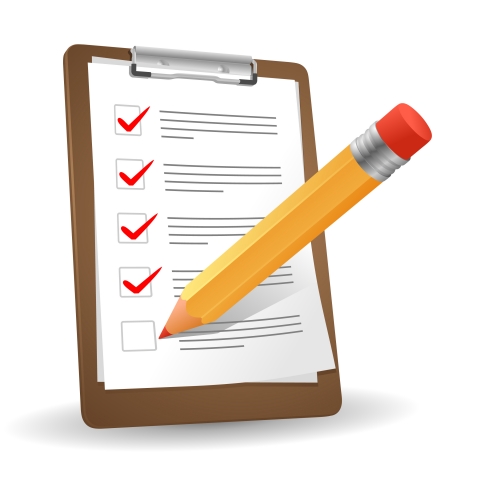 Продолжительность коррекционно-развивающего обучения детей с ТНР, определяется структурой и выраженностью речевого дыхания:
с нарушением произношения отдельных звуков от 3-х до 9-ти месяцев (примерно от 45 до 60 часов);
с фонетико-фонематическим недоразвитием речи и нарушениями чтения и письма, обусловленными фонетико-фонематическим или фонематическим недоразвитием речи – от 4-х до 9-ти месяцев (от одного полугодия до целого учебного года), примерно от 45 до 60 часов;
с общим недоразвитием речи и нарушениями чтения и письма, обусловленными общим недоразвитием речи от 1,5 до 2-х лет (на уровне фонем отводится 73-85 занятий; на уровне слова 45-60 занятий; на уровне связной речи 30 занятий; имеющими отклонения фонетического и лексико-грамматического развития 65-95 часов.
Количество занятий для детей с ОНР может быть увеличено.
Обратите внимание!
Логопедическая помощь осуществляется на основании личного заявления родителей ( законных представителей) и ( или) согласия родителей ( законных представителей) несовершеннолетних обучающихся.
Логопедическая диагностика осуществляется не менее двух раз в год, включая входное и контрольное диагностические мероприятия, продолжительностью не менее 15 календарных дней каждое. По запросу педагогических работников возможна организация внеплановых диагностических мер в отношении обучающихся, демонстрирующих признаки нарушения устной и ( или) письменной речи. В случае инициативы внеплановых диагностических мероприятий педагогическим работником, им должна быть подготовлена педагогическая характеристика обучающегося и оформлено обращение к учителю-логопеду. После получения обращения учитель-логопед ( учителя-логопеды) проводит диагностические  процедуры.
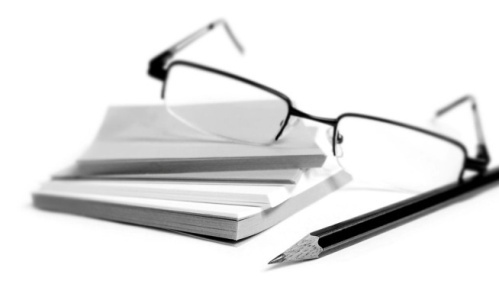 35
Обратите внимание!
Приказ Министерства просвещения  Российской Федерации  от 
31 мая 2021 № 286 « Об утверждении федерального государственного образовательного стандарта начального общего образования»; Приказ министерства просвещения Российской Федерации от 31 мая 2021 № 287 « Об утверждении федерального государственного образовательного стандарта  основного общего образования»;

Министерство просвещения РФ утвердило изменения к Порядку обучения по основным общеобразовательным программам. Правки вступят в силу с 1 сентября 2022 и будут действовать до 1 сентября 2027. Прежняя редакция приказа датирована 22 марта 2021 года. Нынешние изменения в большей степени коснулись пунктов 29, 35, 37 и 38 этого документа,  в отношении  детей с ОВЗ и умственной отсталостью.
36
Спасибо за внимание!
Успехов в новых начинаниях, 
уважаемые коллеги!
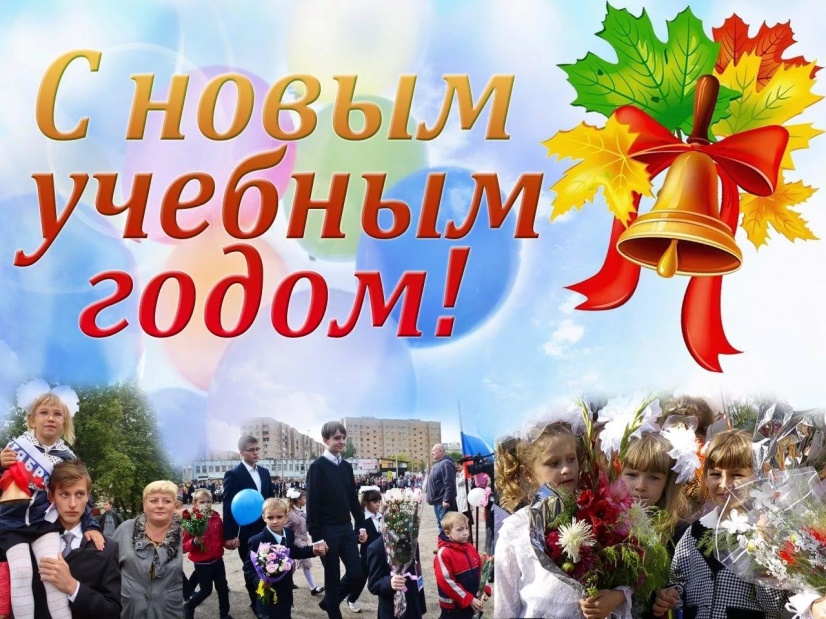 37